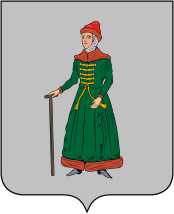 АДМИНИСТРАЦИЯ 
СТАРИЦКОГО МУНИЦИПАЛЬНОГО ОКРУГА ТВЕРСКОЙ ОБЛАСТИ
Социально-экономическое развитие Старицкого муниципального округа Тверской области, прогноз на 2024-2026 годы
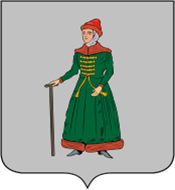 Раздел «Демография»
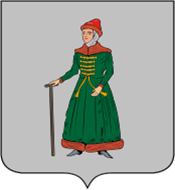 Раздел «Труд и занятость»
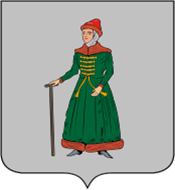 Раздел «Труд и занятость»
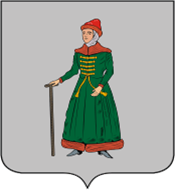 Раздел «Промышленное производство»
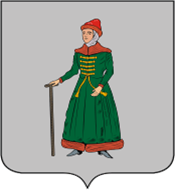 Раздел «Агропромышленный комплекс»
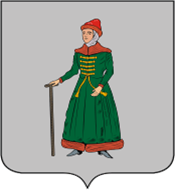 Раздел «Агропромышленный комплекс»
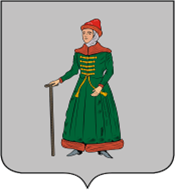 Раздел «Инвестиции»
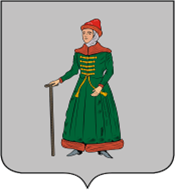 Раздел «Инвестиции»
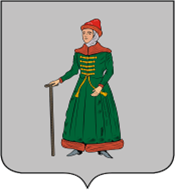 Раздел «Финансы»
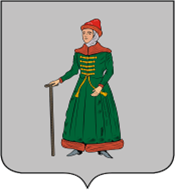 Раздел «Единый сельскохозяйственный налог»Индивидуальные предприниматели, перешедшие на уплату единого сельскохозяйственного налога
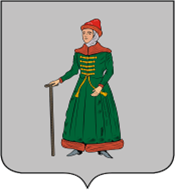 Раздел «Численность индивидуальных предпринимателей без образования юридического лица»
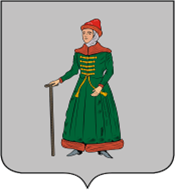 Раздел «Показатели по налогооблагаемой базе для начисления налога, взимаемого в связи с применением патентной системы налогообложения»
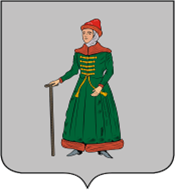 Раздел «Показатели по налогооблагаемой базе для начисления налога, взимаемого в связи с применением упрощённой системы налогообложения»